Nudges: A Paradigm for HR to Influence Employee Behavior
Use nudges to shape employee behavior in a way that benefits both individuals and the organization.
Get the complete storyboard with free trial membership now!
Sample
Executive summary
Every decision we make is informed by biases and heuristics, but they are a double-edged sword. They enable people to make quick and intuitive decisions but also lead to rash and misinformed choices.
Biases and heuristics are of particular concern in an organizational context since misinformed or suboptimal decisions made by employees can have a significant impact on organizational outcomes.
Situation
McLean & Company Insight
Nudges are not new: HR professionals have been applying the concept in practice for decades without having a formal name for it. But by taking an informed, measurable approach, HR can stop guessing and start reporting on the effectiveness of their nudge interventions.
Employees are often unaware of the impact that biases and heuristics have on their behavior. However, even when employees are aware of those impacts, it’s very difficult to continually be conscious of those limitations when making decisions. 
Nudges are a behavioral science tool to alter the environment and context that decisions are made in to encourage better decision making. However, the use of behavioral science concepts by HR has been limited due to its perceived complexity.
Complication
Resolution
Map out the decision-making process of employees’ suboptimal behaviors to determine any pressures or bottlenecks that are inhibiting employees from making better decisions. 
Develop ethical nudges that address the pressures and bottlenecks faced by employees. 
Test and iterate nudges to ensure they are creating an environment in which employees are encouraged to make decisions that benefit both the individual as well as the organization.
This research is divided into the following sections:
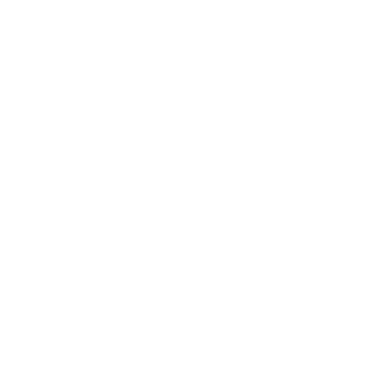 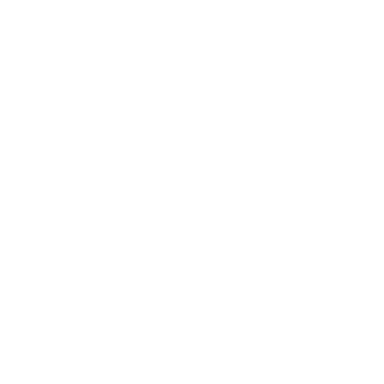 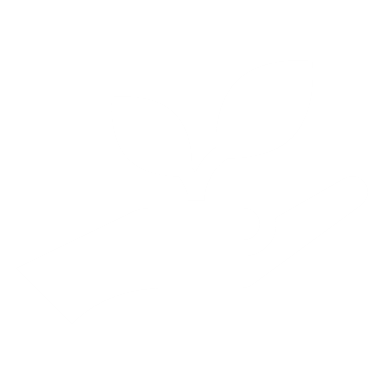 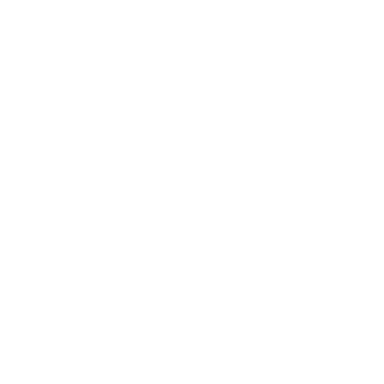 Introduction to Nudges
Ethical Concerns
Nudging Framework
Nudges Applied in HR
Provides an overview of nudges and how they can be applied in an HR context.
Highlights three ethical principles to guide nudge interventions.
Outlines a process to develop nudge interventions in an organization.
Presents tangible examples of nudges being used in all HR functional areas.
McLean & Company offers various levels of support to best suit your needs
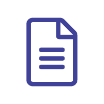 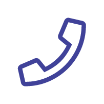 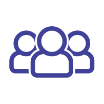 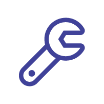 DIY TOOLKIT
WORKSHOP
GUIDEDIMPLEMENTATION
CONSULTING
“Our team has already made this critical project a priority, and we have the time and capability, but some guidance along the way would be helpful.”
“Our team knows that we need to fix a process, but we need assistance to determine where to focus. Some check-ins along the way would help keep us on track.”
“We need to hit the ground running and get this project kicked off immediately. Our team has the ability to take this over once we get a framework and strategy in place.”
“Our team does not have the time or the knowledge to take this project on. We need assistance through the entirety of this project.”
Diagnostics and consistent frameworks used throughout all four options
Sample Slides
Nudges help mitigate the impacts of biases and heuristics in decision making
Behavioral science has revealed human decision making to be riddled with biases and heuristics, directly impacting how we think. Some of these include:
Halo and horns bias
Weighing one trait, either good or bad, more than other traits.
Biases and heuristics will always exist. To help people make better decisions with these constraints in mind, Richard Thaler and Cass Sunstein established nudges.
Placing more weight on immediate rather than future gains.
Present bias
Nudges
are behaviorally informed interventions that predictably encourage behavior that benefits an individual or the collective good, without limiting any options of choice.
Nudges both challenge the negative aspects of our biases and use their positive aspects to encourage better decision making.
Preferring one’s current state even when a new state is optimal.
Status quo bias/inertia
Informing and basing decisions on peers’ behaviors.
Social proof bias
Relying on readily available and common information to make a decision.
Availability heuristic
“
Biases are not character flaws – they are coping mechanisms, just as often “for” something as “against,” that we all use every day. The more we can acknowledge our biases, the easier it is to mitigate their potential to mislead us.
– Jordan Birnbaum, VP and Chief Behavioral Economist, ADP
Attributing overly positive sentiments to people who we see as similar to ourselves.
Like-me bias
”
McLean & Company’s framework for applying nudges in HR
1) Define the outcome
2
1
3
2) Map the decision-making process
3) Identify bottlenecks and pressures
4
5
6
4) Brainstorm nudge interventions
5) Create a hypothesis
6) Test and iterate
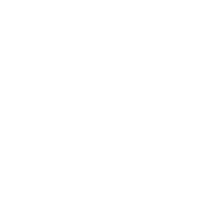 To incorporate nudging in your organizational strategy on a large scale, consult a behavioral scientist or nudging expert.
Apply nudges to improve HR function effectiveness
Change Management
Throughout this section we will explore how nudges can be and have been applied to improve outcomes in different functional areas within HR. Click on the links to jump to the relevant section.
Each section will include:
Learning & Development
Brief examples of nudges that can be used to achieve different outcomes. Each example is structured as:
What outcome is desired? 
What are some nudge interventions that could achieve that outcome?
What would a hypothesis around this nudge look like?
An in-depth look at an organization which has successfully applied nudges in the HR functional area and what their results were.
Total Rewards
Talent Acquisition
We will be referring to the different types of nudges defined on slide 20. However, it’s important to note that these nudges are not mutually exclusive as some interventions may incorporate multiple types of nudges. Also, the list of nudges is not exhaustive. Some nudges may not fit neatly into the nudge categories listed.
Talent Management
HR Infrastructure
Organizational Culture
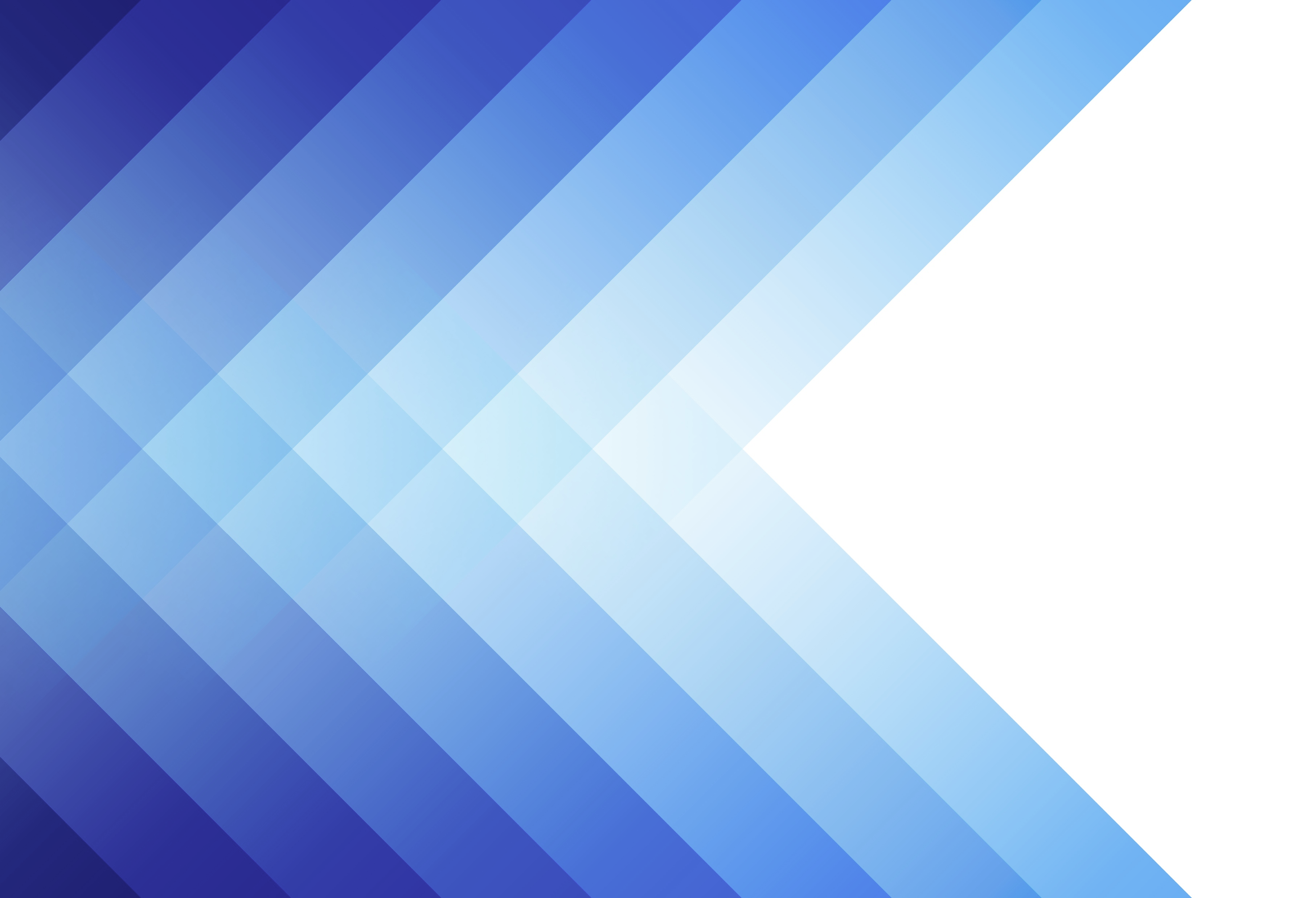 McLean & Company helps HR Professionals to:
“
Maintain a progressive set of HR policies & procedures
Empower management to apply HR best practices
Now, more than ever, 
HR leaders need to help their organizations maximize the value of their people.  
McLean & Company offers the tools, diagnostics, and programs to drive measurable results.

Jennifer Rozon, 
President, 
McLean & Company
“
Demonstrate the business impact of HR
Develop effective acquisition & retention strategies
Stay abreast of HR trends & technologies
Build a high performance culture
Contact your account representative for more information.
hr.mcleanco.com  1-877-281-0480
Sign up to have access to our extensive selection of practical solution for you HR challenges
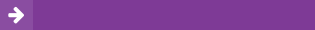 Learn About Becoming a Member